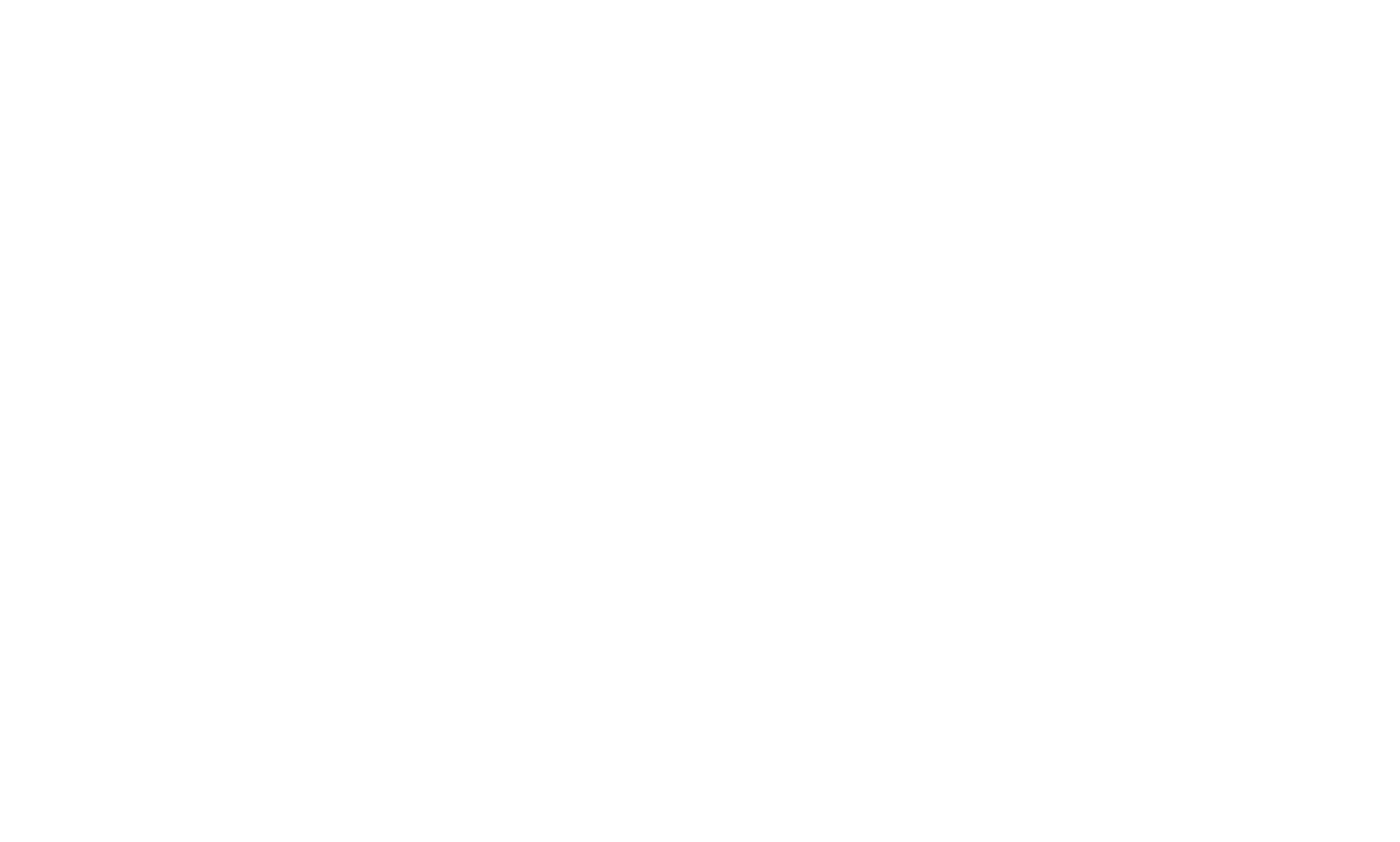 COMPARATIVE ANALYSIS OF THE EUROPEAN UNION CROWDFUNDING SERVICE PROVIDERS REGULATION WITH REGULATORY BARRIERS FOR CROWDFUNDING 
IN LATVIA  AND LITHUANIA
Oksana Katalkina
University of Latvia (Latvia)
oksana.katalkina@inbox.lv
Summary

The issue of conflicting national frameworks on crowdfunding and dispersed structures of investors and products has drawn significant attention in the European Union. Some Member States introduced national rules to regulate their crowdfunding platforms, while others left some aspects of the activity unregulated. This variation of national licensing, diverging definitions of business models and application of existing EU legislation are considered to contribute to crowdfunding market fragmentation. Some surveys demonstrate that crowdfunding regulatory heterogeneity in the Member States negatively affects the market. In the paper, this heterogeneity is revised on the example of Latvia and Lithuania, since the crowdfunding market is fully regulated only in Lithuania. From this point of view, the Regulation (EU) 2020/1503 on European Crowdfunding Service Providers for Business was an ultimately expected event for the crowdfunding market. Therefore, the aim of the paper is to analyse the regulatory barriers for crowdfunding in Latvia and Lithuania, and to compare them with those of the European Union Crowdfunding Service Providers Regulation. To achieve the aim, the following objectives have been set: 
- to analyse the crucial aspects of the Regulation;
- to analyse the current practise of regulatory barriers for crowdfunding in Latvia and Lithuania;
- to compare the Regulation’s aspects with the crowdfunding service supply in the countries.
Generally accepted methods of research have been used, including literature source study, comparative analysis and synthesis, legal act analysis. 
The paper results include the analysis of existing regulatory barriers for crowdfunding in Latvia and Lithuania, and their comparison with the Regulation, highlighting crucial aspects and revealed differences. This paper does not observe reward and donation-based crowdfunding models, since these crowdfunding models are not in the scope of the Regulation. 

Keywords: Crowdfunding, European Crowdfunding Service Providers Regulation, Latvia, Lithuania
JEL codes: G23, K22, O16
Table 1. Comparison of regulatory barriers for crowdfunding service providers for business in force in Latvia and Lithuania in 2020 with the EU Regulation
Theoretical background

Crowdfunding is a method to obtain money from large audiences, where each individual provides a small amount, instead of raising large sums from a small group of sophisticated investors (Belleflamme, Lambert, et al., 2014). Considering this, the issue of conflicting national frameworks on crowdfunding and dispersed structures of investors and products has gained significant critical attention in the last years. This great variation of national licensing and investor protection schemes, diverging definitions of business models and application of existing EU legislation are considered to contribute to crowdfunding market fragmentation (Kramer, Gimeno, 2018). Surveys, such as that conducted by Cicchiello (2019), demonstrate that crowdfunding regulatory heterogeneity in the Member States negatively affects the market. It is stressed out by the European Union (EU) Parliament that crowdfunding service providers should be subject to prudential requirements, since their clients are exposed to potential operational risks (European Parliament..., 2020) Furthermore, the necessity of supervision and regulation of financial intermediaries has been highlighted in numerous studies as a crucial element of access to finance for European SME’s (Rupeika-Apoga, Saksonova, 2018).
Given this, the Regulation (EU) 2020/1503 of the European Parliament and of the Council of 7 October 2020 on European Crowdfunding Service Providers for Business, and amending Regulation (EU) 2017/1129 and Directive (EU) 2019/1937 (hereinafter - the Regulation) was an ultimately expected event. The Regulation normalises financial-return crowdfunding in the Member States (crowdfunding, in this paper), which consists of the provision of funds for business by internet users (the ‘crowd’ to other individuals or enterprises under the form of loans (lending-based crowdfunding - crowdlending) or equity investments (investment-based crowdfunding – crowdinvesting)) through an online platform facilitating the operation.
The European Parliament and the Council highlight in the Regulation that it aims to foster cross-border funding of business (The European Parliament.., 2020, Discloser (8)) and to ensure a high level of investors’ protection (The European Parliament.., 2020, Discloser (7)).
Despite the fact that Baltic platforms take a crucial place in the European crowdfunding market, there have been little comparative analysis made devoted to crowdfunding regulatory barriers in the Baltic States in the frame of this Regulation. 
Some attempts known to us to explain differences in regulatory barriers in the Baltic States are the papers by Sadzius (Sadzius, Sadzius, 2018) and Sorainen researchers (European Crowdfunding Network, 2017). However, little attention has been paid to the issues of conjunction of the barriers with the upcoming event – the EU crowdfunding service providers Regulation.

Results and conclusions 

The Regulation’s discloser delineates the ideas and the problems to be solved by adaptation of the Regulation in each Member State. The study of the Regulation shows that it prioritises the effective protection of investors and the provision of a mechanism of market discipline (Discloser, 16). In regard to the scope and subject of the Regulation, there are ‘uniform requirements for the provision of crowdfunding services, for the organisation, authorisation and supervision of crowdfunding service providers. To shed light on the regulatory framework in force, to delineate its diversity, and to compare those with the Regulation, the results of the study have been summarized in Table 1.  The comparison shows that the Regulation is more concentrated on the issues of funds collecting from ‘the crowd’, than on regulating and giving explanations on funds’ further distribution mechanisms (and/or models).
Source: authors’ construct based on review of (European Crowdfunding Network, 2017) and (European Parliament.., 2020) 
Based on the results it can be concluded that there is significant diversity of regulatory barriers for crowdfunding service providers in Latvia and Lithuania. The barriers address to certain financial instruments and their managers, in Latvia. Whilst, the Regulation is more concentred on the issues of funds collecting than on regulating and giving explanations on funds’ further distribution models. The issue of ‘loan originating’ business model, which is hardly regulated by existing regulatory barriers in the countries, remains unclear in the Regulation, as well. There are no any limitations for investments both in Latvia, and Lithuania. From this point of view, the Regulation will be more investors’ protection oriented, since it introduces limitations for non-sophisticated investors of crowdfunding platforms. The Regulation provides clear criteria for prospectus requirements, including both investing and lending models, making no difference between them in this matter. The issue to be solved is whether the local regulatory will apply the same prospectus limits for business funding by means of other financial intermediaries.
Bibliography (in the poster)
Belleflamme, P., Lambert, T., Schwienbacher, A. (2014). Crowdfunding: Tapping the Right Crowd. Journal of Business Venturing, 29(5), 585–609.
Cicchiello A.F., 2019. Harmonising the Crowdfunding Regulation in Europe: Need, Challenges, and Risks. Journal of Small Business and Entrepreneurship
European Crowdfunding Network, 2017. Review of Crowdfunding Regulation 2017. [Online] Available at: https://www.sorainen.com/UserFiles/File/Publications/ECN.pdf 
European Parliament and the Council of the European Union, 2020. European crowdfunding service providers for business, and amending Regulation (EU) 2017/1129 and Directive (EU) 2019/1937.
    Regulation (EU) 2020/1503 of 07.10.2020.  
Kramer E., Gimeno M., 2018. European Crowdfunding Service Providers for Business. Initial Appraisal of a European Commission Impact Assessment.  European Parliamentary Research Service. 
    [Online] Available at: https://www.europarl.europa.eu/RegData/etudes/BRIE/2018/621814/EPRS_BRI(2018)621814_EN.pdf  
Rupeika-Apoga R., Saksonova S.: SME’s Alternative Financing: The Case of Latvia. European Research Studies Journal, vol.21, issue 3, pp.43-52 (2018)
Sadzius, T., Sadzius, L., 2018. Crowdfunding Regulation in the Baltic Region. International Journal of Business and Social Science, vol. 9(2), February 2018, 99-110.